Umweltzerstörung durch die Schokoladenherstellung
Illegale Plantagen
verbunden mit 
Kinderhandel und -arbeit
Kakao – führendes Lebensmittel mit dem höchsten Wasserverbrauch
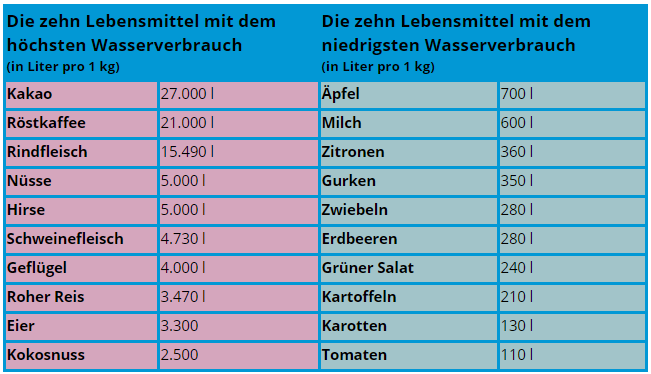 Rodung/Zerstörung von Regenwäldern
In der Elfenbeinküste wurden in einigen Regionen schon 90 Prozent der Wälder (Regenwälder) abgeholzt
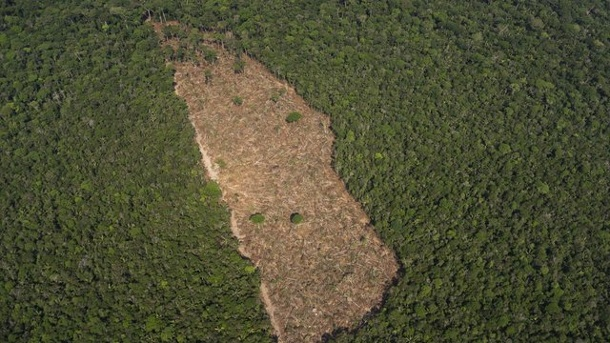 Illegale Plantagen
In Naturschutzgebieten (Arbeiten in Speerzonen)
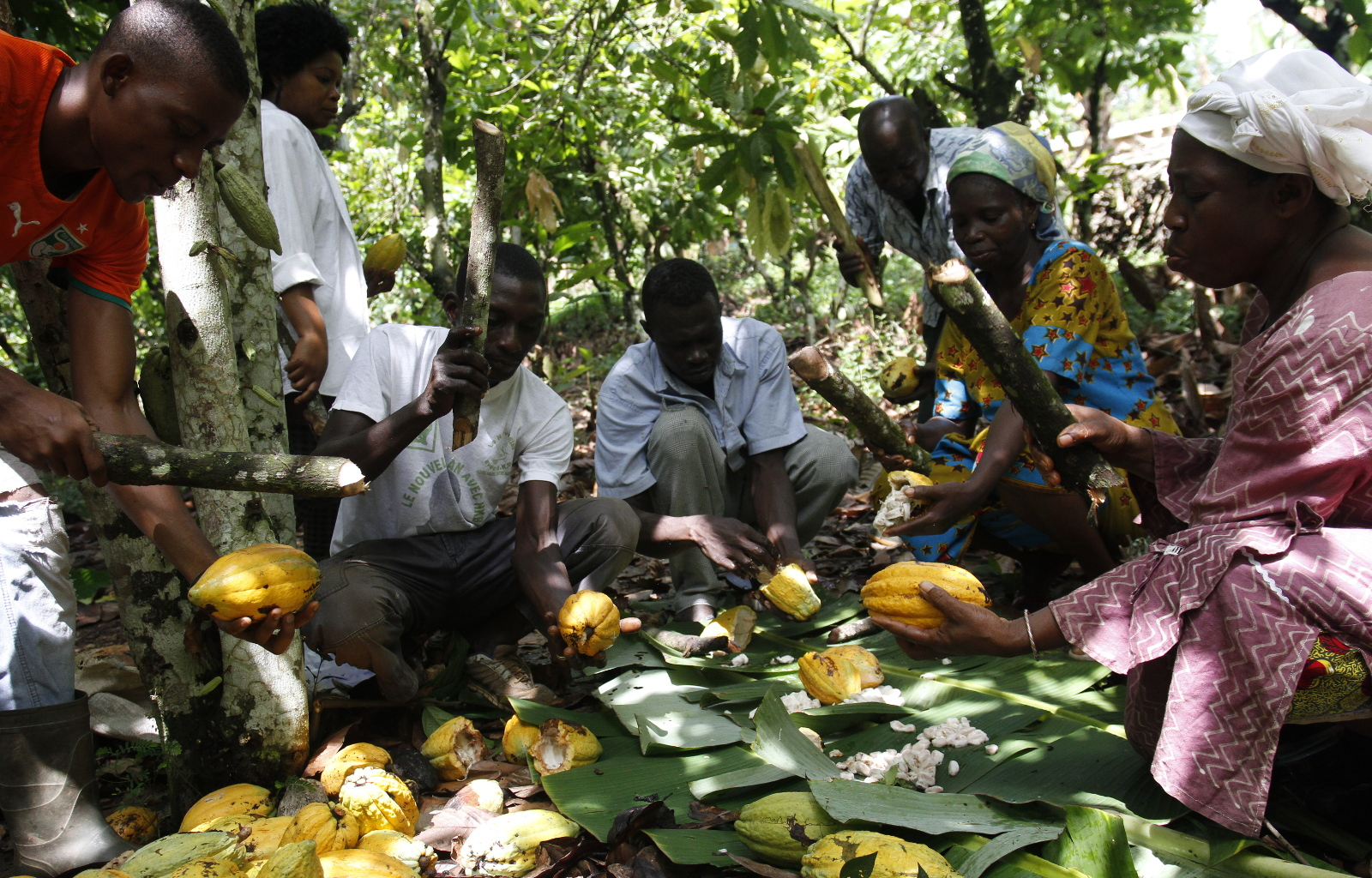 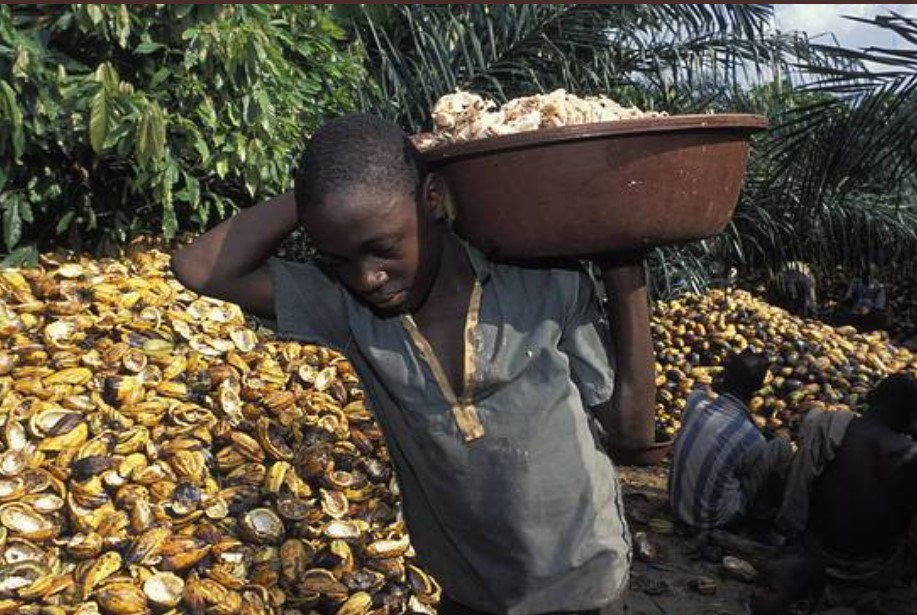 Kinderhandel und Kinderarbeit
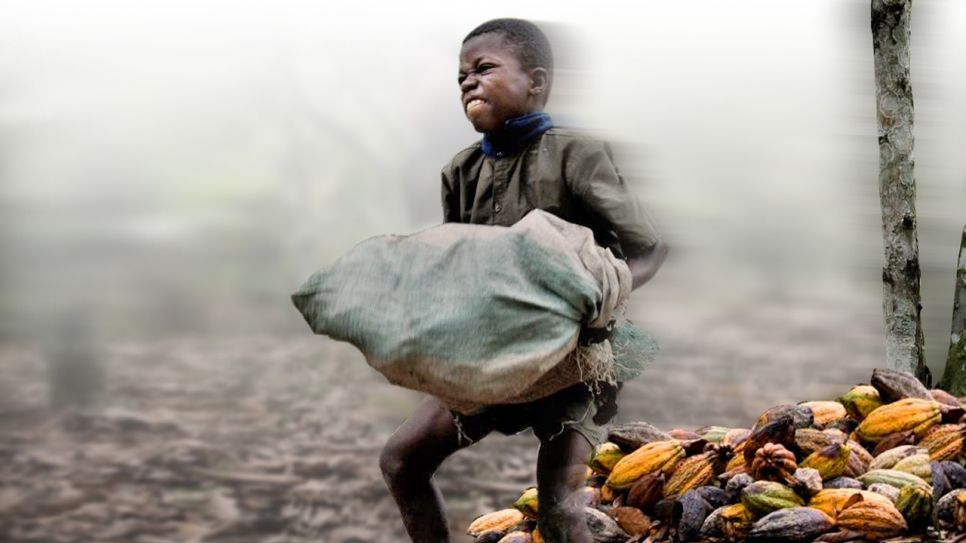 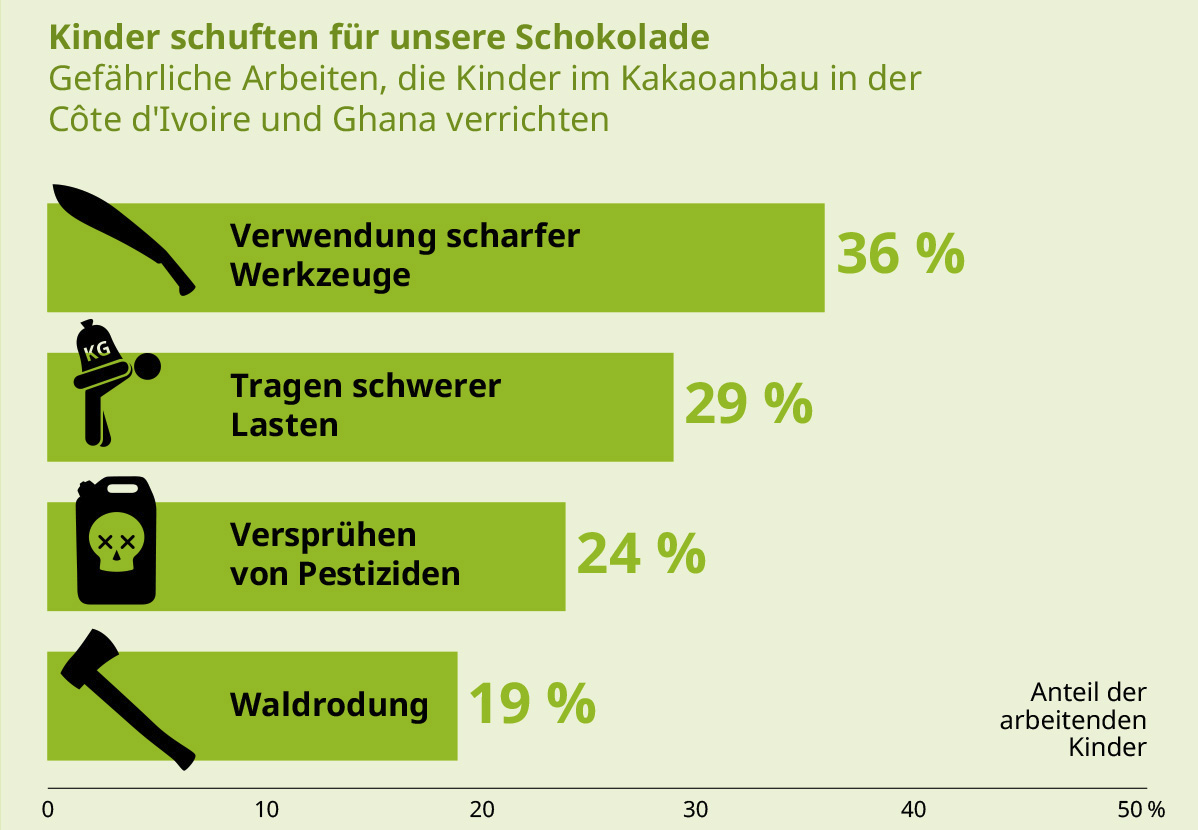